RECRUITMENT & ADMISSIONS
Recruitment
Daniel Giner, Recruitment Specialist/Hispanic Outreach
Esteban Young, Recruitment Specialist
Vacant, Recruitment Specialist – Should be starting next week!
Vacant, Recruitment Specialist/Career Tech Outreach
Brandee Morgan, Director, Recruitment & Admissions/PDSO
Recruitment
Outreach to high schools, career techs and community
College and career fairs
Presentations:  
High school and career tech classrooms
Counselor workshops
Community events
Application Days 
Tours – Group and Individual
Recruitment
Grants 
Friday's are for Careers and others:  ReMerge, Curbside Chronicle, etc.
Recruiters serve as advisors for student clubs and organizations
Concurrent Outreach
Admissions Support


Email:  okc.info@okstate.edu, okc.concurrent@okstate.edu, okc.enespanol@okstate.edu       
Phone: 405-945-9150
Admissions
Cameron Wehe, Lead Admissions Communications Specialist/DSO
Vacant, Admissions Communications Specialist
Rachel Reardon, Admissions Specialist
Shannon Daly, Admissions Specialist 
Marina Knoll, Admissions CRM Specialist

Email:  okc.admissions@okstate.edu, okc.concurrent@okstate.edu, okc.international@okstate.edu  
Phone: 405-945-3224
Admissions
Receive, review and make decision on Applications for Admission
Determine admit type and documents needed for admission
Determine eligibility for major requested 
Evaluate transcripts and standardized test scores for proficiencies
Evaluate citizenship status for enrollment eligibility via immigration guidelines
Evaluate English Proficiency for students for whom English is a second language
Identify duplicate records and resolve consolidation
Scan all documents to digital imaging system
Communications
Maintain all communications regarding application at all points of status within Slate and via email, phone, etc.
Admissions
International Student Admission
Determine if student is in good status
Evaluate financial documents and convert to US Dollars
Evaluate citizenship documents
Maintain SEVIS records/Report to DHS/SEVP as needed
Advise on Optional Practical Training (OPT) and how to maintain status
Monitor students throughout semester to ensure they maintain status
Residency petitions
Collect all documents needed based on State Regent policy & communicate decision
Update record to adjust billing for approved students
Immediate Reinstatements
Distribute Student IDs
Admissions CRM Specialist
Maintains all processes in Slate for Recruitment & Admissions
Project management for new initiatives
Continuous improvement for all processes
Assists with and builds enrollment outreach campaigns
Assists and trains other teams who utilize Slate
ACADEMIC ADVISEMENT
Academic Advisement at OSU-OKC
Academic advisors provide guidance, support and coaching to prospective and current students via email, phone, in-person, and virtually.
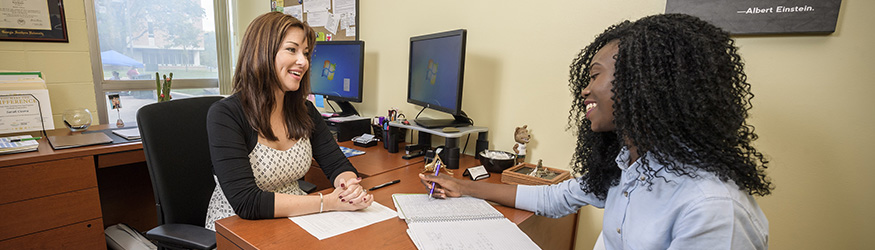 Advisors help students with...
Program/Major selection
 Career discovery/exploration
 Guide students through degree program requirements
 Transfer credits 
 Prerequisites
 Course sequencing
 Graduation requirements
 Course selection and enrollment processes
 Placement testing
 Semester planning
 Holds, O-Key, How to enroll
Advisors help students with...
Communicate institution, state, and federal policies
 Full-time/Part-time status
 Academic Forgiveness, FERPA, other registrar forms and processes
 Financial Aid appeals/forms
 Provide ongoing support and guidance 
 Semester check-ins and email communications
 Campus resource information 
 Long range academic planning
 Transferring to another institution
 Applying for selective admission program
 Completing requirements and returning to a 4-year institution
Meeting with an Academic Advisor
Schedule an Appointment
Each advisor has their appointment calendar online (https://osuokc.edu/advisors) 
Student registers for desired appointment day/time and selects meeting type
Virtual
Phone
In-Person

Walk-in, 1st floor Student Center
Mondays 8am-6pm
Tuesdays-Thursdays 8am-5pm
Fridays 9am-5pm
Advisement FAQs
How does a Student find out who their advisor is?
Students can go to the advisement staff page at https://osuokc.edu/advisors and find he advisor for their major/degree program. 
Student can also use the ‘Find Your Advisor’ tool at https://osuokc.edu/advisement/find-advisor        and select their major or intended major.
How often should students meet with their academic advisor?
Students should meet with their advisor at least once per semester to plan enrollment for the upcoming semester. This ensures student stay on track to graduate! 
For general questions or help from any advisor, what should I do? 
Email okc.advisement@okstate.edu and a member of the academic advisement team will respond as soon as possible!
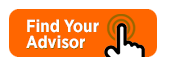 REGISTRAR
Office of the Registrar
The primary function of the Office of the Registrar is to provide the highest quality of service to students, faculty, staff, and administrators while assisting students and academic areas in complying with campus policies and procedures. We are the stewards of OSU-OKC student records from matriculation to degree conferral in perpetuity.
Registrar Team
Kyle Brown
Registrar
Danielle Marshall
Assistant Registrar
Debbie McCoy
Military Student Services Coordinator
Kendra Moon
Graduation Services Coordinator
Megan Hoerr
Registrar Specialist
Tammy Latimer
Registrar Specialist
Transcripts
Official Academic Credentials

Incoming Transcripts
Review all official COLLEGE transcripts to determine preexisting articulation decisions and post credit to a student's academic history.
Research other college catalogs and course descriptions and work with academic areas to determine new course equivalencies

Outgoing Transcripts
Paper Transcripts (Free)
Electronic Transcripts ($6)
Provided through Parchment
www.osuokc.edu/transcripts
Complete instructions and information on how to order both paper and electronic
okc.records@okstate.edu
Enrollment Verifications
Used for Scholarships, Loan Deferment, Insurance, etc.
Lists the number of credits a student is enrolled in, time status, major, and other information specific to that semester.
Used to show in progress coursework (not shown on the transcript)
okc.records@okstate.edu
Academic Forgiveness
Application of OSRHE Academic Forgiveness Policies

Repeat/Replace
Courses with a D/F may be taken a second time and the first attempt will be excluded from GPA

Academic Reprieve
Excluding the coursework GPA from up to two consecutive semesters

Academic Renewal
Beginning of student academic history removed from GPA calculation (multiple terms)
okc.records@okstate.edu
Veteran Benefits & Certifications
The Use of Military Benefits While Attending School

Assist Students in Applying for and Understanding VA Education Benefits
How and where do students apply? 
Explaining what their benefits can be used for and how long

Certification of Coursework to Department of Veteran Affairs
Verify that all courses taken meet VA requirements
Report tuition and fees for each student
Provide updates to VA on all non-punitive grades or changes in eligibility
okc.va@okstate.edu
Graduation and Degree Conferral
Awarding of Academic Credentials

Reviewing graduation applications
Verifying courses, GPA, residency, etc. have been met for all applicants
All degrees must meet OSRHE and institutional requirements

Processing of Approved Substitutions
Documentation of any approved deviations from the published curriculum requirements 

Production and Distribution of Diplomas
Typically 4-6 weeks after the end of the term (sooner when possible) 

Graduation Ceremonies and Communications
okc.graduation@okstate.edu
Academic Schedule
Collaboration with Academic Affairs to Provide Course Offerings

Building and Preparing the Semester Schedule for Registration
Courses built/structured as determined by the academic units 
Ensure courses are built to match the catalog (pre-reqs, co-reqs, etc)
Building various parts of term and determining enrollment deadlines

Course Changes and Cancellations
Working with departments and students to make changes to the schedule once enrollment exists
Ensure students are communicated with when changes occur
okc.schedule@okstate.edu
FERPA
Family Educational Rights and Privacy Act
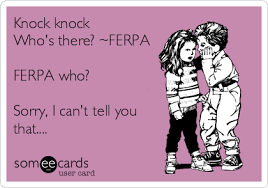 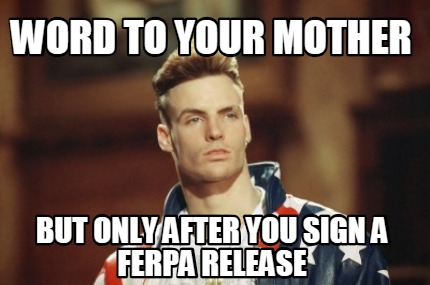 okc.registrar@okstate.edu
Registrar Email Addresses
okc.records@okstate.edu 
okc.graduation@okstate.edu 
okc.va@okstate.edu
okc.registrar@okstate.edu
okc.schedule@okstate.edu
Common Registrar Links
Registrar Home Page
https://osuokc.edu/registrar/ 
Registrar Forms
https://osuokc.edu/registrar/forms
Transcript (outgoing) Information
https://osuokc.edu/transcripts 
Academic Calendar
https://osuokc.edu/academics/calendar 
Graduation
https://osuokc.edu/graduation/
FERPA
https://osuokc.edu/ferpa 
https://osuokc.edu/registrar/ferpa/faq
https://osuokc.edu/registrar/ferpa/training 
Enrollment Appeal
https://osuokc.edu/appeal 
Veteran Services
https://osuokc.edu/veterans/